العمل التطبيقي رقم 01
معامل الارتباط
الارتباط يعنى وجود علاقة بين ظاهرتين )متغيرين( بمعنى أن التغير في احد المتغيرين يؤدى إلى التغير في المتغير الأخر سواء بالزيادة أو النقصان ، و إذا كان المتغيران يزيدان معا ويتنقصان معا فان العلاقة بينهما (طردية)، أما إذا كان أحدهما ينقص بزيادة المتغير الأخر،فالعلاقة بينهما عكسية.
يقاس الارتباط بين متغيرين بمقياس إحصائي يسمى  »معامل الارتباط «
يتم استخدام معامل الارتباط في حالة اختبار فرضيات العلاقة والتي قد تكون
تبادلية بين المتغيرين ولا يوجد بينهما متغير تابع والآخر مستقل كون العلاقة ليست تفسيرية.
اذن، هو معامل لدراسة العلاقة الارتباطية بين متغيرين أو أكثر. ويعكس هذا المقياس درجة أو قوة العلاقة بين المتغيرين واتجاه هذه العلاقة. وتنحصر قيمة معامل الارتباط بين + 1، - 1، ويتم حساب مقدار العلاقة بين متغيرين أو أكثر باستخدام معاملات الارتباط التالية:
يستخدم معامل الارتباط للارتباط للإجابة على 3 أسئلة:
هل هناك علاقة بين متغيرين ؟
ما هو اتجاه هذا الارتباط ؟
ما هي قوة و دلالة هذا الارتباط؟
توجد فرضيتان:
H0 : الفرضية المعدومة
H1 : الفرضية العكسية
درجة المعنوية 
= 0,01   Bilatéral  -- <تظهر ** astérisque 
=0,05   Unilatéral -- <تظهر *
في حالة عدم ظهور النجوم لا تجود علاقة ارتباط.
Sig: (Signification) 
يتم اعتمادها من جدول SPSS  حيث اذا كانت :
Sig  <    نرفض H0 
 Sig  >    نقبلH0
إذا كان الاختبار أحادي =0.05 Unilatéral  حيث يتم اختبار الفرضيات التالية:
H0 ⇒ R=0
H1 ⇒ R≠0
أما إذا كان الاختبار ثنائي=0.01  Bilatéral  حيث يتم اختبار الفرضيات التالية:
H0 ⇒ R≤0
H1 ⇒ R ≤ 1.
السلسلة 01
التمرين 01: درس العلاقة بين الصادرات و الميزان التجاري خلال الفترة (2000-2014) عند مستوى معنوية 0.01
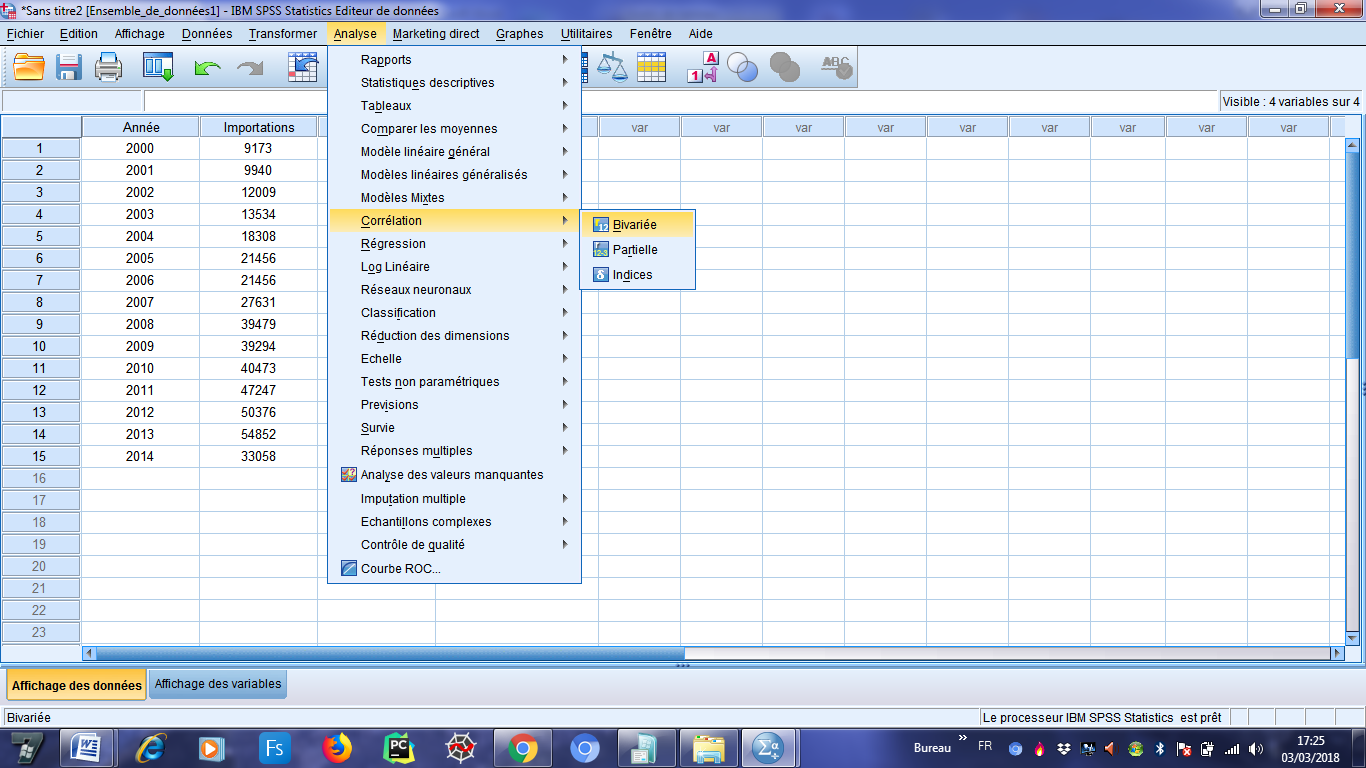 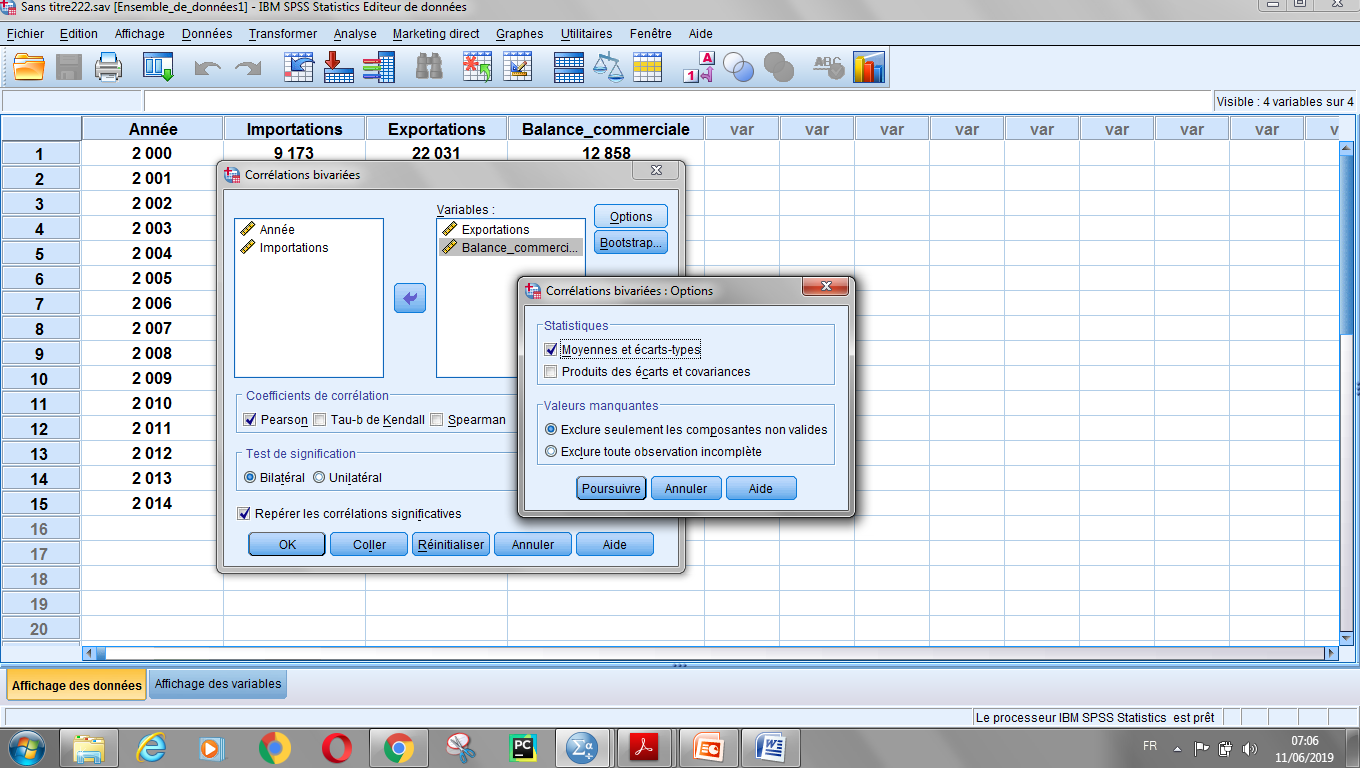 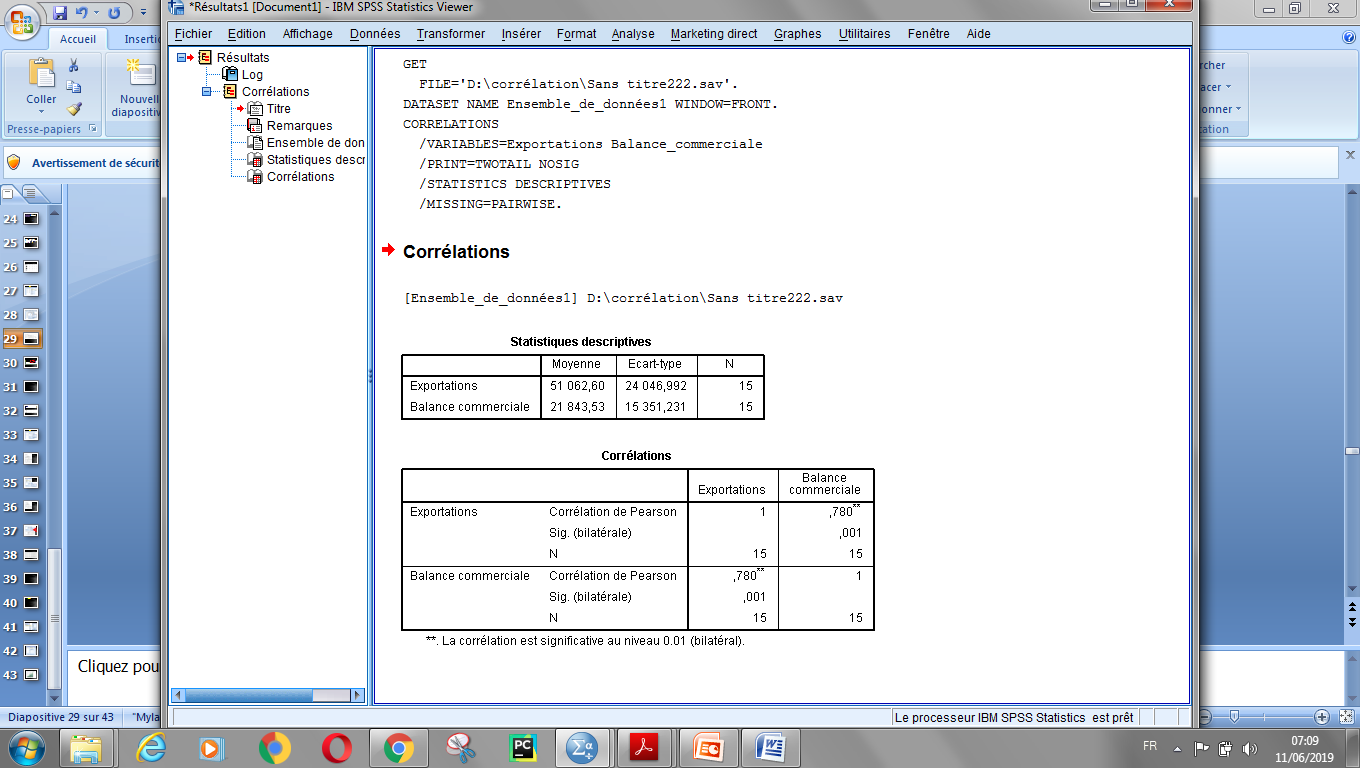 قراءة النتائج:
تظهر نتائج التحليل الإحصائي في شكل مصفوفة ارتباط حيث أن معامل الارتباط بين متغير  balance_comercialeو متغير Exportations قد بلغ 0.780 و بما ان : Sig. <  α نرفض فرضية العدم H0    و نقبل الفرضية البديلة H1 مما يدل على أن لمعامل الارتباط دلالة إحصائية (يعني وجود علاقة ارتباط معنوية )عند مستوى معنوية 0,01= α  و حجم العينة  15ومنه وجود ارتباط موجب قوي.
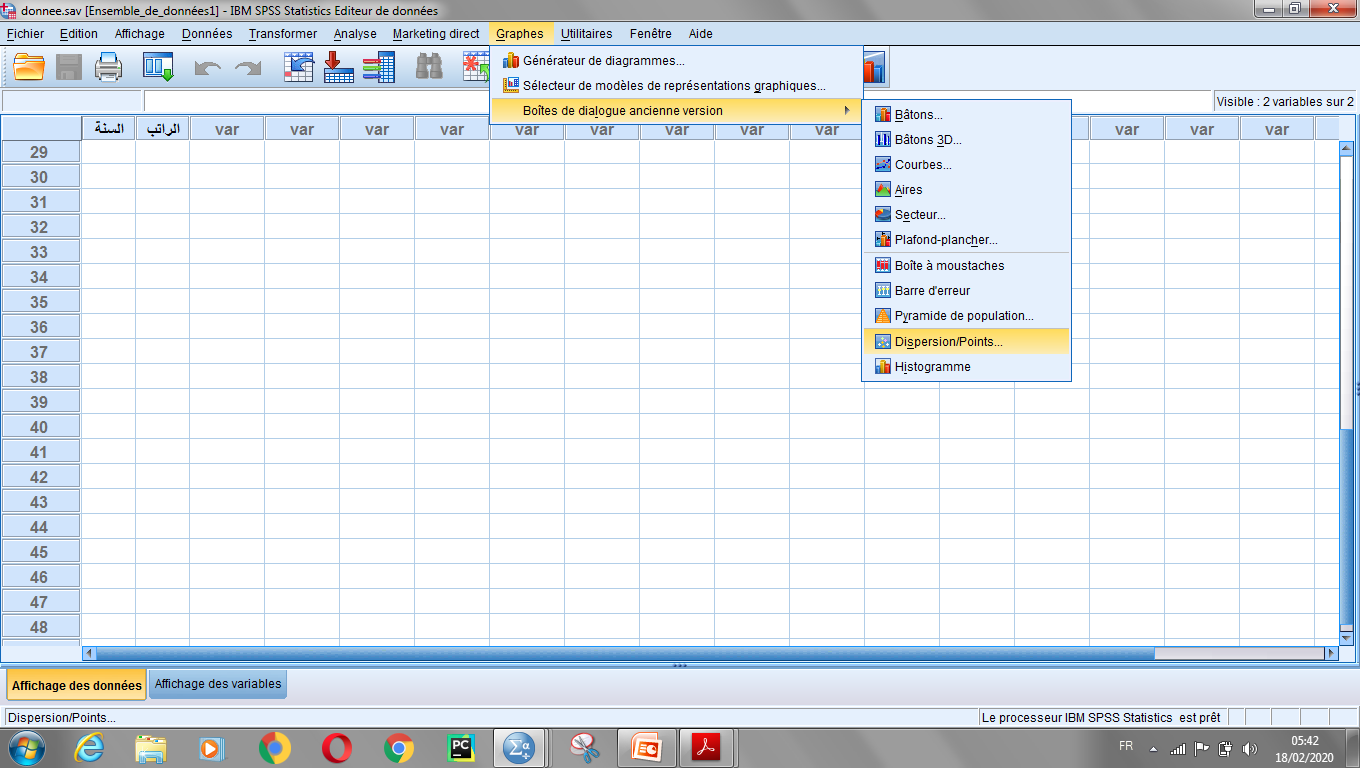 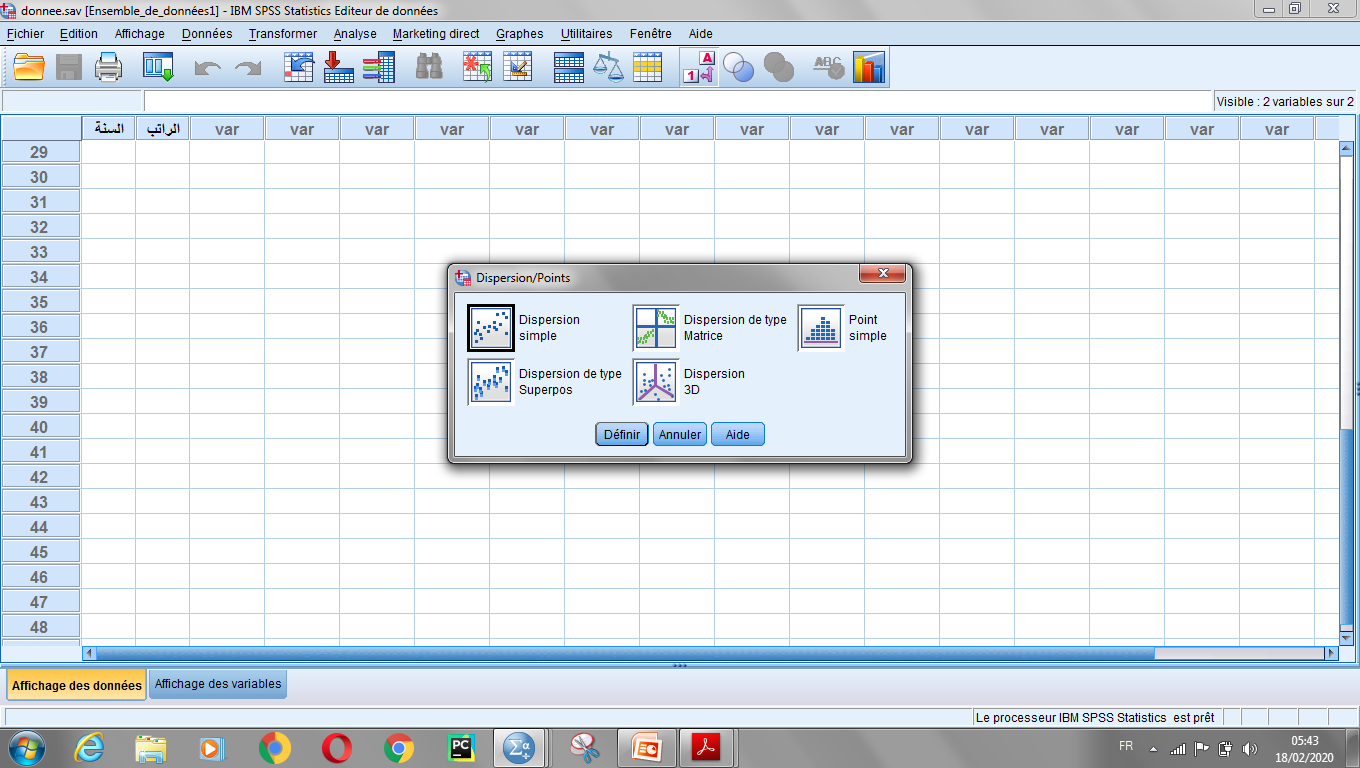 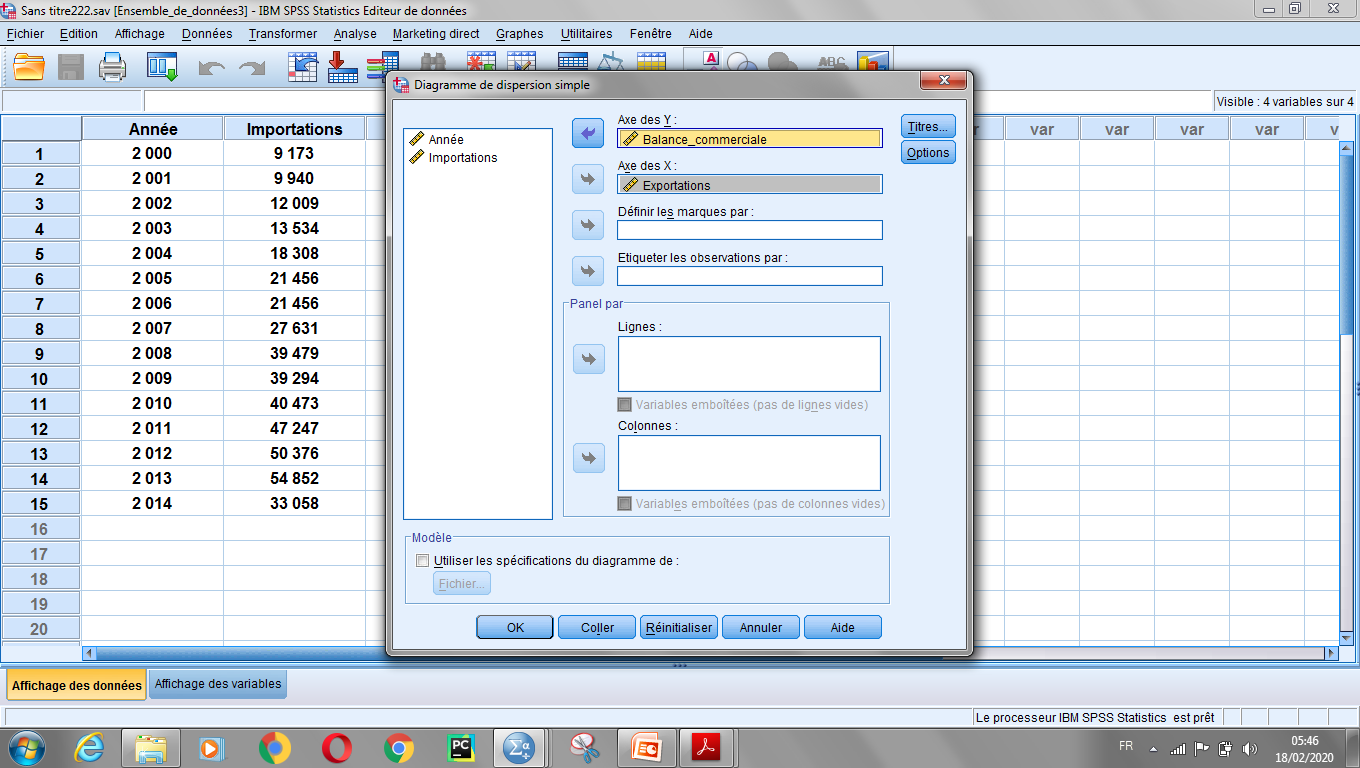 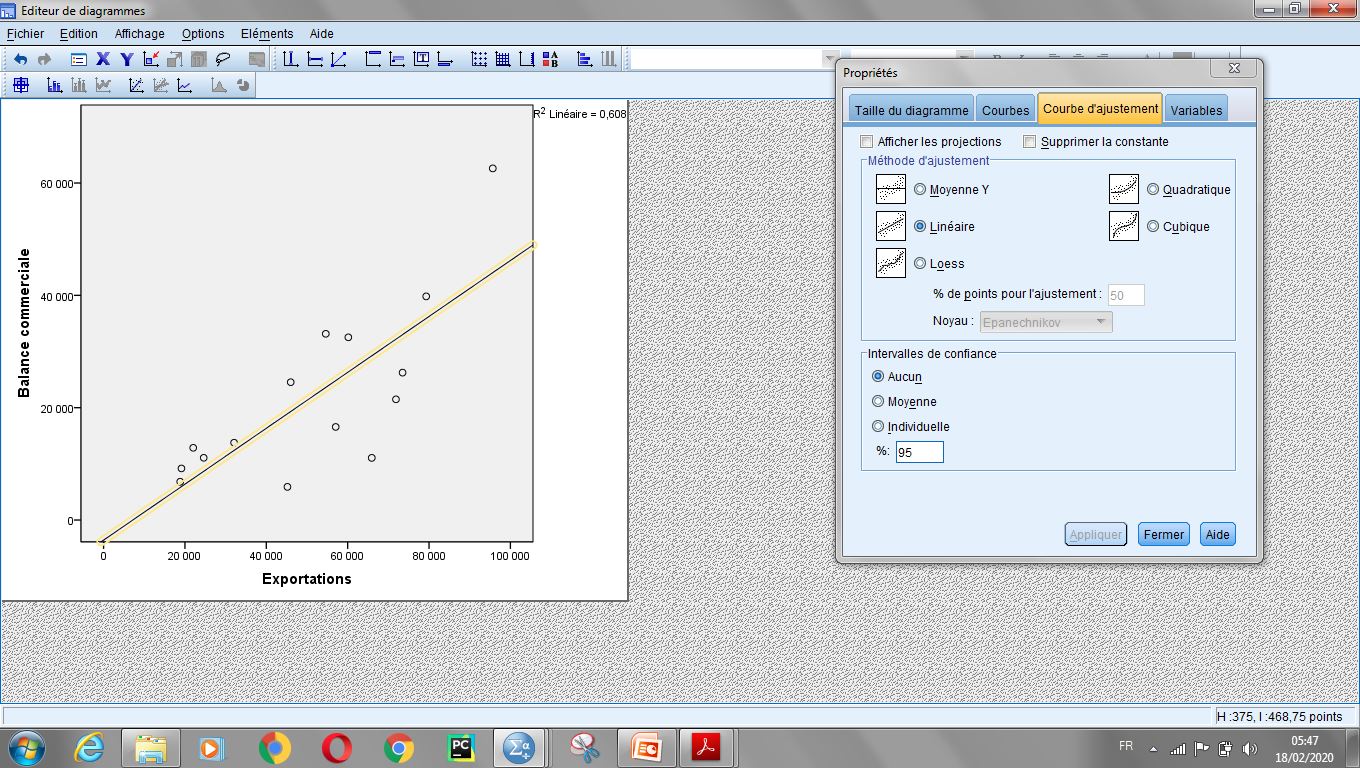 التمرين 02: ادرس العلاقة بين تقدير مقياس الاحصاء ومقياس الرياضيات عند مستوى معنوية 0.05
1 :excellent   2 : très bien   3 :bien   4 :moyenne    5 : faible
قراءة النتائج:
تم تحديد العلاقة من خلال معامل سبرمان بما ان المتغيرات نوعية 
لدينا : > sigα و منه نرفض فرضية العدم H0   عند مستوى معنوية 0.05= α  و من خلال الجدول نستنتج و جود ارتباط قوي متوسط بين المتغيرين عند مستوى معنوية 0,05 
عندما تكون معطيات التمرين نوعية و تم ايجاد انه لايوجد ارتباط بين المتغيرات من خلال معامل سبرمان نلجأ الى اختبار برسون و اذا وجدنا علاقة من خلال برسون نفسر علاقة الارتباط من خلال برسون في المتغيرات النوعية.
من اجل الكتابة باللغة العربية عند فتح صفحة spss   نقوم بالخطوات التالية:
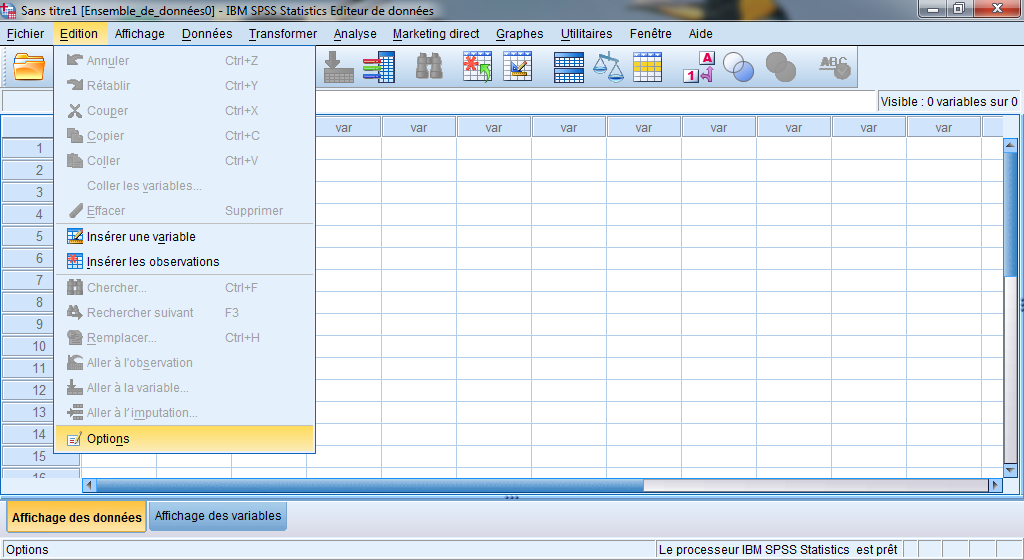 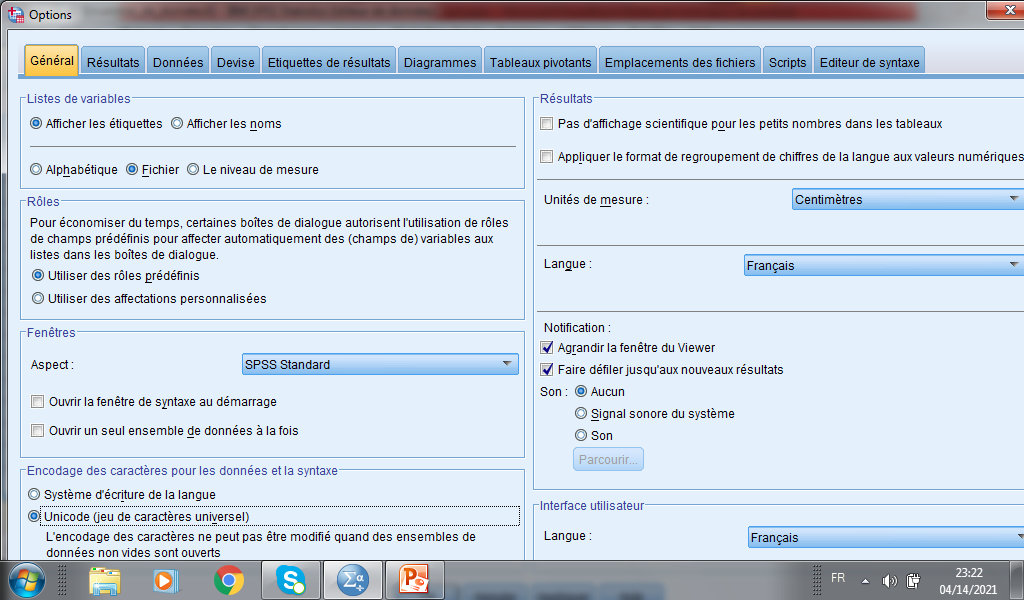 لتحويل صفحة من ملف EXEL  الى SPSS  نتبع الخطوات التالية:
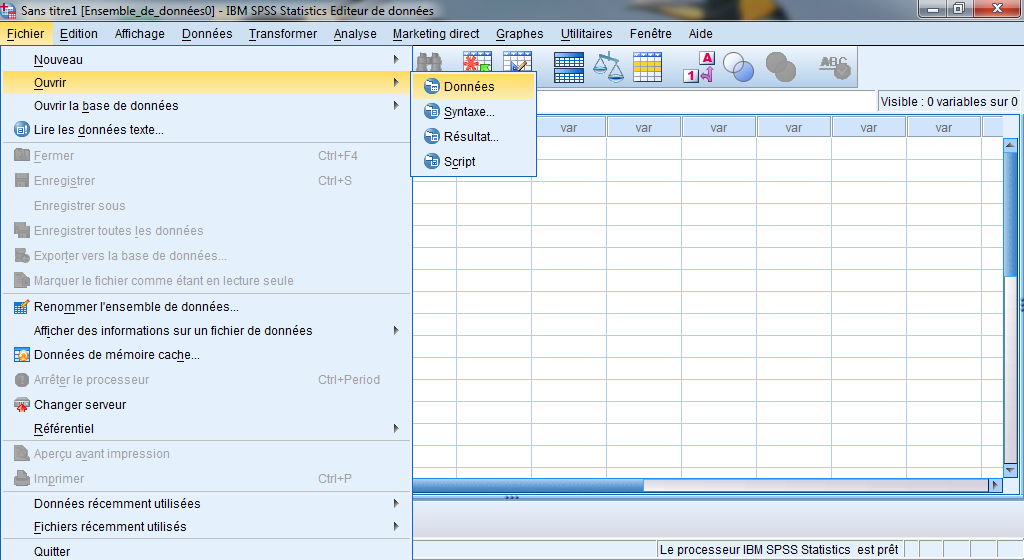 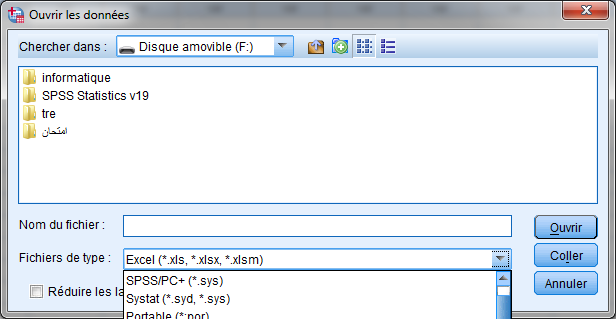 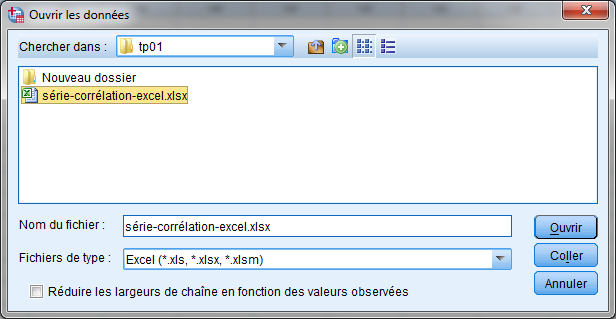 نختار من هنا التمرين او الصفحة المراد نقلها الى SPSS
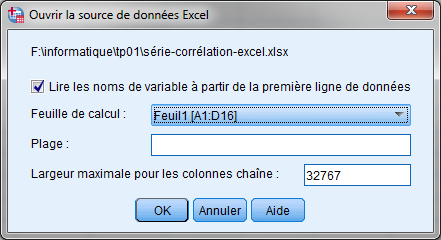 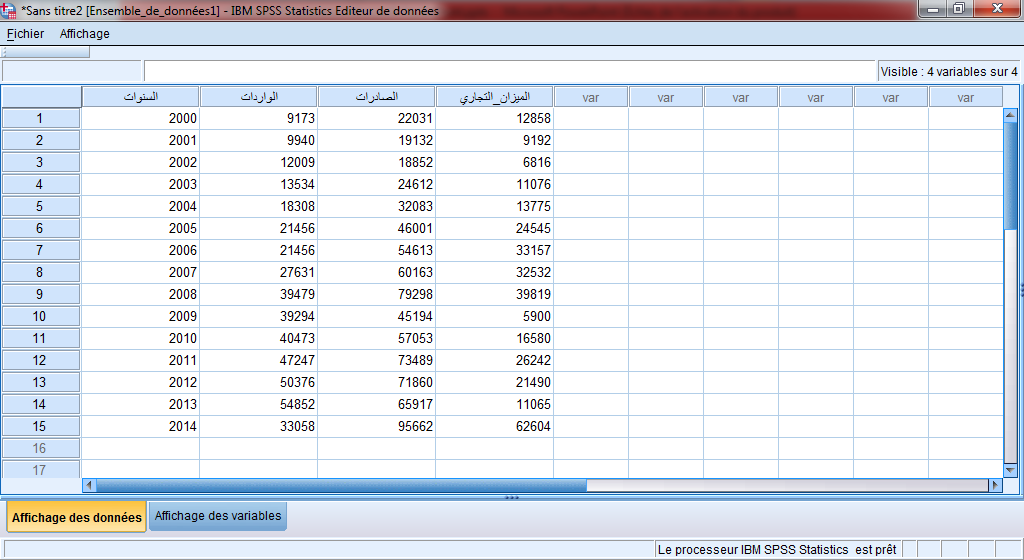